Figure 7. Loss of SQSTM1 reduces the accumulation of polyubiquitinated proteins in the spinal cord of mutant ...
Hum Mol Genet, Volume 25, Issue 15, 1 August 2016, Pages 3321–3340, https://doi.org/10.1093/hmg/ddw180
The content of this slide may be subject to copyright: please see the slide notes for details.
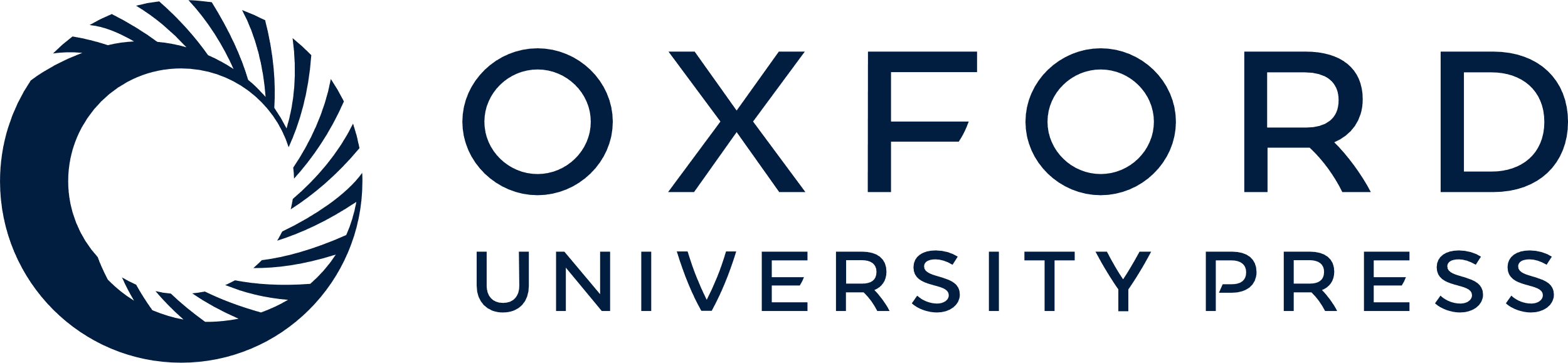 [Speaker Notes: Figure 7. Loss of SQSTM1 reduces the accumulation of polyubiquitinated proteins in the spinal cord of mutant SOD1-expressing mice at the end-stage. (A) Western blot analysis of ALS2, SOD1, SQSTM1, and ubiquitin (Ub) in the spinal cord from 20 week-old mice with four distinct genotypes; SOD1H46R (H46R), Sqstm1-/-;SOD1H46R (H46R;Sqstm1KO), Als2-/-;SOD1H46R (H46R;Als2KO), and Als2-/-;Sqstm1-/-;SOD1H46R (H46R;Als2KO;Sqstm1KO), and from end-stage mice with six distinct genotypes; H46R (25 week), H46R;Sqstm1KO (20 week), H46R;Als2KO (23 week), H46R;Als2KO;Sqstm1KO (20 week), SOD1G93A (G93A) (31 week), and Sqstm1-/-;SOD1G93A (G93A;Sqstm1KO) (24 week). Two fractions; 1% Triton X-soluble (TX-sol; left panels) and 1% Triton X-insoluble/5% SDS-soluble (TX-insol; right panels) fractions are analyzed. SOD1_mono and SOD1_HMW represent monomeric and high molecular-weight (aggregated) forms of SOD1, respectively. Ub_mono and Ub_HMW represent monomeric Ub and the polyubiquitinated proteins, respectively. GAPDH and β-actin are used for a loading control in TX-soluble and -insoluble fractions, respectively. First and second lanes in each panel represent the spinal cord samples from 23 week-old Als2+/-;Sqstm1+/-;SOD1H46R (H46R;Als2Het;Sqstm1Het) mouse, which are used for loading controls to compare the signal intensities between blots. The positions of size-markers are shown on the left. (B, C) Quantitation of TX-insoluble high molecular-weight SOD1 (SOD1_HMW) (B) and TX-insoluble polyubiquitinated proteins (Ub_HMW) (C). Densitometric data for immunoreactive signals in TX-insoluble fractions are normalized by the levels of β-actin. Values for (B) and (C) are mean ± SEM (20 weeks; n = 4, end-stage; n = 3) in an arbitrary unit relative to 12 week-old wild-type and SOD1H46R mice, respectively. Average ages for mice at the end stage are 24.5 week (range; 23-25 week), 19.7 week (range; 19-20 week), 22.7 week (range; 21-24 week), and 19.7 week (range; 19-20 week), in H46R, H46R;Sqstm1KO, H46R;Als2KO, and H46R;Als2KO;Sqstm1KO, respectively. Statistical significance is evaluated by unpaired t-test (comparisons between between H46R and H46R;Sqstm1KO at 20 weeks of age; **P < 0.01), one-way ANOVA with Bonferroni’s post hoc test [comparisons between same-aged mice with different genotypes; H46R (20 week), H46R;Sqstm1KO (20 week), and H46R;Als2KO;Sqstm1 (end-stage/∼19.7 week), and comparisons between different genotypes at the end stage; *P < 0.05, **P < 0.01, ***P < 0.001], or one-way ANOVA with Bonferroni’s post hoc test (comparisons between different ages in the same genotype; §P < 0.05, §§P < 0.01).


Unless provided in the caption above, the following copyright applies to the content of this slide: © The Author 2016. Published by Oxford University Press. All rights reserved. For permissions, please e-mail: journals.permissions@oup.com]